Design Competition Report SoutheastCon 2024March 2024
Team Name
Presenter Name
emailaddress@university.com
Project Overview
Summary description of your robot
2
Design
Objective
Background
Prior Work
Design Options Considered
Design Selection Choice and Why
Innovation
3
Design
Design Description
Innovation
4
Analysis
Describe Analyses performed
May include one or more 
Safety and Specification Analyses
Timing Analsyes
Package Assembly Analyses
Thruster Fuel Tank Assembly Analyses
Electrical Analyses
Cost Analyses
ther Analyses
5
Analysis
Describe Testing performed
May include one or more 
Component testing
Mobility testing
Software testing
Performance testing
6
Conclusion
Comparison – Design goals, analysis, and testing
Summary Evaluation of your robot
Recommendations
7
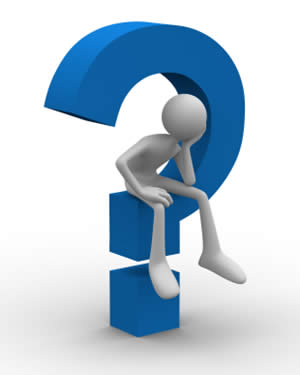 8
References
As appropriate to content in presentation
9